GRADO EDUCACIÓN PRIMARIA - Modalidad Semipresencial
Docente: María Mercedes Martín Lope
VIDEOCLASE DE CONSOLIDACIÓN: SITUACIONES DE APRENDIZAJE Y MATRICES CURRICULARES
MATEMÁTICAS Y SU DIDÁCTICA I
©2022 Mercedes Martín Lope 
Derechos reservados. Este documento se distribuye bajo la licencia “Atribución-Compartir Igual 4.0 Internacional” de Creative Commons, disponible en https://creativecommons.org/licenses/by-sa/4.0/deed.es 
Salvo cuando se indique otra cosa.
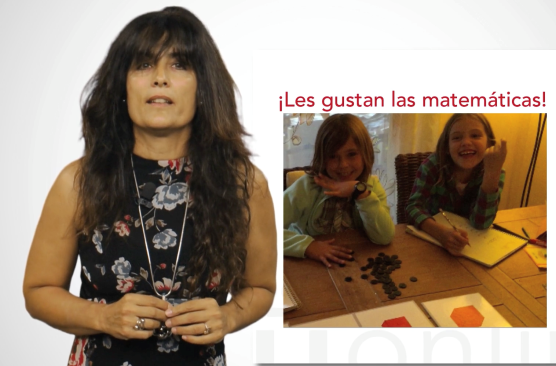 Matemáticas y su Didáctica I SITUACIONES DE APRENDIZAJE Y MATRICES CURRICULARES
Profesora: María Mercedes Martín Lope
SITUACIONES DE APRENDIZAJE Y MATRICES CURRICULARES
LOMLOE 
El currículo de Educación Primaria: marco legislativo y elementos curriculares
SITUACIONES DE APRENDIZAJE
MATRICES O MAPAS CURRICULARES 
EVALUACIÓN COMPETENCIAS ESPECÍFICAS
EVALUACIÓN COMPETENCIAS CLAVE
María Mercedes Martín Lope (Universidad Rey Juan Carlos)
SITUACIONES DE APRENDIZAJE Y MATRICES CURRICULARES
Elementos curriculares Educación Primaria (BOCM)
Artículo 4 Elementos curriculares 
El artículo 6.1 de la Ley Orgánica 2/2006, de 3 de mayo, de Educación, establece que el currículo lo conforman el conjunto de objetivos, competencias (CLAVE y ESPECÍFICAS, en los desarrollos), contenidos, métodos pedagógicos y criterios de evaluación de cada una de las enseñanzas. 

El artículo 2 del Real Decreto 157/2022, de 1 de marzo, define objetivos, competencias clave, competencias específicas y criterios de evaluación. (ENSEÑANZAS MÍNIMAS Educación Primaria BOE)

A efectos de este Decreto se entiende por: 
Contenidos: conocimientos, destrezas y actitudes cuyo aprendizaje por parte del alumnado se hace necesario para la adquisición de las competencias específicas de cada área. 
b) Contenidos transversales: conocimientos, destrezas y actitudes que, de manera transversal, se deben incorporar al proceso de enseñanza y aprendizaje en todas las áreas. 
Métodos pedagógicos: conjunto de acciones y técnicas didácticas que el profesorado coordina con el objetivo de guiar a su alumnado hacia la consecución de las competencias específicas de cada área y, en definitiva, acercarlo al perfil de salida de la Educación Primaria.
María Mercedes Martín Lope (Universidad Rey Juan Carlos)
SITUACIONES DE APRENDIZAJE Y MATRICES CURRICULARES
ANEXO II Áreas de Educación Primaria 

Con independencia de lo establecido en el presente anexo, el desarrollo curricular que compete a los centros educativos incorporará los elementos curriculares de las enseñanzas mínimas establecidas en el Real Decreto 157/2022, de 1 de marzo. Los términos: perspectiva de género, sexista, ecosocial, ecodependencia y socioafectivo, entre otros, incluidos en el Real Decreto 157/2022, de 1 de marzo, serán de aplicación de acuerdo con lo dispuesto en el apartado 4 del artículo 6 de la Ley Orgánica de Educación 2/2006, de 3 de mayo, de Educación.
Respecto a los criterios de evaluación y los contenidos, se gradúan por ciclos, y se vertebran en torno a las competencias específicas.  En matemáticas, como en el resto de las áreas, no existe una vinculación unívoca y directa entre criterios de evaluación y contenidos, pero sí cada competencia específica se valora con unos criterios de evaluación relacionados.
María Mercedes Martín Lope (Universidad Rey Juan Carlos)
SITUACIONES DE APRENDIZAJE Y MATRICES CURRICULARES
LOMLOE (Competencias específicas)
LOMLOE (criterios evaluación)
?
?
Ejemplo MATRIZ CURRICULAR para primer ciclo? (Competencias específicas, criterios evaluación, CONTENIDOS: Conocimientos, destrezas y actitudes)
María Mercedes Martín Lope (Universidad Rey Juan Carlos)
SITUACIONES DE APRENDIZAJE Y MATRICES CURRICULARES
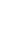 María Mercedes Martín Lope (Universidad Rey Juan Carlos)
SITUACIONES DE APRENDIZAJE Y MATRICES CURRICULARES
LOMLOE- competencias clave (Currículo Educación Infantil Comunidad de Madrid, para Educación primaria también)
Artículo 6. Competencias clave.
1. Las competencias clave, a los efectos de este decreto, son las siguientes:
a) Competencia en comunicación lingüística.
b) Competencia plurilingüe.
c) Competencia matemática y competencia en ciencia y tecnología.
d) Competencia digital.
e) Competencia personal, social y de aprender a aprender.
f) Competencia ciudadana.
g) Competencia creativa.
h) Competencia cultural.
CONTRIBUCIÓN DE LA EDUCACIÓN PRIMARIA
A LAS COMPETENCIAS CLAVE (importante revisar)
María Mercedes Martín Lope (Universidad Rey Juan Carlos)
SITUACIONES DE APRENDIZAJE Y MATRICES CURRICULARES
LOMLOE- competencias clave y PERFIL de SALIDA (Descriptores Operativos: Anexo I RD Currículo Educación Primaria BOCM
Las competencias clave se caracterizan por su transversalidad, no existe jerarquía alguna entre ellas, ni puede establecerse una correspondencia exclusiva con una única área, sino que engloban los aprendizajes de las distintas áreas y, a su vez, se adquieren a partir de las competencias específicas propias de cada área. 

3. El perfil de salida determina el nivel esperado al término de la educación obligatoria. Se establece un perfil de salida esperado al finalizar la Educación Primaria en el Anexo I de este Decreto. A cada una de las competencias clave se asocian unos descriptores operativos que, en conjunto, concretan las capacidades que el alumnado debe adquirir al término de la etapa de Educación Primaria. 

4. La concreción de los currículos que los centros acuerden en sus proyectos educativos, dentro de los límites fijados en este Decreto y en la normativa que lo desarrolle, tendrán como referente el perfil de salida diseñado para la Educación Primaria.
María Mercedes Martín Lope (Universidad Rey Juan Carlos)
LOMLOE- competencias clave y PERFIL de SALIDA (Descriptores Operativos: Anexo I RD Currículo Educación Primaria BOCM
ANEXO I Perfil de salida 
El perfil de salida al término de la Educación Primaria es la herramienta que permite la identificación del nivel de aprendizaje esperado en el alumnado al completar esta fase de su itinerario formativo. Se concibe como el elemento que debe fundamentar las decisiones curriculares, así como las orientaciones metodológicas que guían la práctica educativa. Debe ser, además, el referente último de la evaluación de los aprendizajes del alumnado y ha de considerarse en la toma de decisiones sobre la promoción a la etapa de Educación Secundaria Obligatoria. 

A cada una de las competencias clave se asocian unos descriptores operativos que orientan sobre las capacidades que debiera adquirir el alumnado al finalizar la etapa. Estos descriptores han sido el referente para determinar las competencias específicas de cada área; la correlación entre los descriptores operativos y las competencias específicas conlleva que, de la valoración de estas últimas a través de los criterios de evaluación asociados, pueda concluirse el grado de adquisición de las competencias clave y, por tanto, la consecución de los objetivos previstos para la etapa de Educación Primaria.
María Mercedes Martín Lope (Universidad Rey Juan Carlos)
LOMLOE- competencias clave y PERFIL de SALIDA (Descriptores Operativos: Anexo I RD Currículo Educación Primaria BOCM
En el anexo I del Real Decreto 157/2022, de 1 de marzo, se describen las competencias clave y los descriptores operativos que, con carácter prescriptivo, se exigen al término de la enseñanza básica (ENSEÑANZAS MÍNIMAS)

A continuación, para cada una de las citadas competencias, se presentan los descriptores operativos que orientan sobre el grado de desarrollo competencial esperado al término de la etapa de Educación Primaria en la Comunidad de Madrid
María Mercedes Martín Lope (Universidad Rey Juan Carlos)
SITUACIONES DE APRENDIZAJE Y MATRICES CURRICULARES
LOMLOE- competencias clave y PERFIL de SALIDA (Descriptores Operativos: Anexo I RD Currículo Educación Primaria BOCM
c) Competencia matemática y competencia en ciencia, tecnología e ingeniería (STEM) 

Descriptores operativos 

STEM1. Utiliza, de manera guiada, algunos métodos inductivos y deductivos propios del razonamiento matemático en situaciones conocidas, y selecciona y emplea algunas estrategias para resolver problemas reflexionando sobre las soluciones obtenidas. STEM2. Utiliza el pensamiento científico para entender y explicar algunos de los fenómenos que ocurren a su alrededor, con uso de herramientas e instrumentos adecuados, planteándose preguntas y realizando experimentos sencillos de forma guiada. STEM3. Realiza, de forma guiada, proyectos, diseñando, fabricando y evaluando diferentes prototipos o modelos, adaptándose ante la incertidumbre, para generar un producto creativo con un objetivo concreto, procurando la participación de todo el grupo. 
STEM4. Interpreta y transmite los elementos más relevantes de algunos métodos y resultados científicos, matemáticos y tecnológicos de forma clara y veraz, utilizando la terminología científica apropiada, en diferentes formatos (dibujos, diagramas, gráficos, símbolos…) y aprovechando de forma crítica y responsable la cultura digital para compartir y construir nuevos conocimientos.
STEM5. Participa en acciones fundamentadas científicamente para promover la salud y preservar el medio ambiente y los seres vivos.
María Mercedes Martín Lope (Universidad Rey Juan Carlos)
SITUACIONES DE APRENDIZAJE Y MATRICES CURRICULARES
EVALUACIÓN (Currículo BOCM)
Artículo 19 Evaluación 
La evaluación de los aprendizajes del alumnado en la etapa de Educación Primaria será global, continua y formativa. Tendrá en cuenta el grado de desarrollo de las competencias y su avance en el aprendizaje. 
En el contexto de la evaluación continua, cuando el avance de un alumno no sea el adecuado se establecerán las medidas de atención educativa que se precisen. Estas medidas deberán adoptarse tan pronto como se detecten las dificultades y estarán dirigidas a garantizar la adquisición de los aprendizajes imprescindibles para continuar el proceso educativo. 
El desarrollo reglamentario de las orientaciones para que los centros docentes puedan elaborar planes individualizados de refuerzo o de enriquecimiento curricular que permitan mejorar el nivel del alumnado que lo requiera corresponde a la consejería con competencia en materia educativa. 
Los centros docentes utilizarán, de manera generalizada, instrumentos de evaluación variados y adaptados a las distintas situaciones de aprendizaje que permitan la evaluación objetiva de todo el alumnado.
María Mercedes Martín Lope (Universidad Rey Juan Carlos)
SITUACIONES DE APRENDIZAJE Y MATRICES CURRICULARES
EVALUACIÓN (Currículo BOCM)
Artículo 19 Evaluación (…)
5. El equipo docente, coordinado por el tutor del grupo, se responsabilizará de los resultados que, de forma colegiada y en una única sesión, se acordarán al finalizar cada curso escolar. 
6. Al terminar cada uno de los ciclos, el tutor del grupo emitirá un informe sobre el grado de desarrollo de las competencias clave por parte de cada alumno, indicando, en su caso, las medidas de refuerzo que se deben contemplar en el ciclo o etapa siguiente. 
7. Con el fin de garantizar la continuidad del proceso de formación del alumnado, cada alumno dispondrá al finalizar la etapa de un informe sobre su evolución y el grado de desarrollo de las competencias clave. 
8. Se garantizará el derecho del alumnado a una evaluación objetiva, y a que su dedicación, esfuerzo y rendimiento sean valorados y reconocidos con objetividad, para lo que se establecerán los oportunos procedimientos. 
9. El profesorado evaluará tanto los aprendizajes del alumnado como los procesos de enseñanza y su propia práctica docente.
María Mercedes Martín Lope (Universidad Rey Juan Carlos)
SITUACIONES DE APRENDIZAJE Y MATRICES CURRICULARES
EVALUACIÓN de DIAGNÓSTICO (Currículo BOCM)
Artículo 27 Evaluación de diagnóstico 

En el cuarto curso de Educación Primaria todos los centros realizarán una evaluación de diagnóstico de las competencias adquiridas por su alumnado, de carácter informativo, formativo y orientador para los propios centros, el profesorado, el alumnado y sus familias o tutores legales, y para el conjunto de la comunidad educativa.
María Mercedes Martín Lope (Universidad Rey Juan Carlos)
SITUACIONES DE APRENDIZAJE Y MATRICES CURRICULARES
AUTONOMÍA DE LOS CENTROS (Artículo 28 - Currículo BOCM)
Artículo 28 (…)
…

6. A su vez, el titular de la consejería con competencia en materia de educación, mediante desarrollo reglamentario, favorecerá la elaboración de modelos abiertos de programación docente y de materiales didácticos que atiendan las distintas necesidades del alumnado y del profesorado. 

7. Los centros tendrán autonomía para organizar los espacios y los tiempos, y para promover y acordar metodologías que favorezcan la enseñanza personalizada y mejoren los resultados de aprendizaje de todo el alumnado. 

8. Para garantizar la continuidad del proceso de formación y una transición y evolución positiva desde la Educación Primaria a la Educación Secundaria Obligatoria, los centros establecerán mecanismos para favorecer la coordinación entre ambas etapas.
María Mercedes Martín Lope (Universidad Rey Juan Carlos)
SITUACIONES DE APRENDIZAJE Y MATRICES CURRICULARES
Calificación - Ponderación
Autonomía de los centros educativos
Valor proporcional (todos los descriptores tienen el mismo valor)
 No proporcional (diferente valor según se consideren imprescindibles)
María Mercedes Martín Lope (Universidad Rey Juan Carlos)
SITUACIONES DE APRENDIZAJE Y MATRICES CURRICULARES
“Cualquier instrumento, situación, recurso o procedimiento que se utilice para obtener información sobre la marcha del proceso" (Zabalza, 1991).
María Mercedes Martín Lope (Universidad Rey Juan Carlos)
SITUACIONES DE APRENDIZAJE Y MATRICES CURRICULARES
Ponderación PERFIL DE COMPETENCIA
María Mercedes Martín Lope (Universidad Rey Juan Carlos)
SITUACIONES DE APRENDIZAJE Y MATRICES CURRICULARES
DISEÑO SITUACIONES DE APRENDIZAJE
A tener en cuenta: Metodologías Docentes, Recursos (personales, espaciales y materiales) y  Criterios Evaluación (LOMLOE)
¿Qué criterios evaluación pretendo alcancen mis estudiantes con la Actividad Formativa (situación de aprendizaje, tarea, actividad, ejercicio) que estoy planificando? ¿Qué competencias están trabajando?
¿qué contenidos vamos a trabajar?
¿Qué metodología docente voy a seleccionar para su desarrollo? ¿Es una Actividad contextualizada en la vida real?
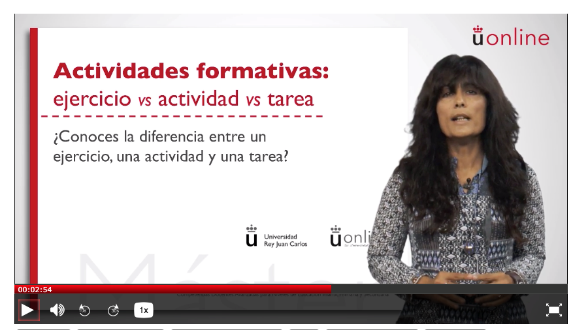 ¿He sido consciente de los Recursos disponibles? y, ¿he tenido en cuenta el tiempo estimado que los estudiantes necesitan para llevarla a cabo?
¿He tenido en cuenta los ODS?
¿Cómo la voy a evaluar? ¿Qué instrumento de evaluación voy a utilizar? ¿Qué peso tiene esta actividad formativa (ejercicio, actividad, tarea, situación de aprendizaje) en el conjunto de Actividades Formativas (AF) del Curso?
María Mercedes Martín Lope (Universidad Rey Juan Carlos)
REFLEXIÓN FINAL
IMPLICACIÓN
PROGRAMAR...

¿Obligación administrativa ajena al proceso de aprendizaje?
necesita
Programación: Elaboración de un plan que prevea la puesta en práctica del proceso de enseñanza aprendizaje. Es una via para conocer, comprender, desarrollar y valorar mejor los resultados y procesos de enseñanza-aprendizaje.






Es una de las competencias exigidas a los docentes.
Dominar el currículum: las relaciones entre objetivos, contenidos (saberes básicos), métodos pedagógicos, criterios de evaluación, competencias específicas y COMPETENCIAS CLAVE para entender el fracaso y el éxito educativo… (nos ayudan las matrices,…)
María Mercedes Martín Lope (Universidad Rey Juan Carlos)
¿Os gusta planificar?
¡Muchas gracias!
Mercedes Martín Lope
mercedes.martin@urjc.es